BANOVINA
JUNAČKO          HRVATSKE
BANOVINA
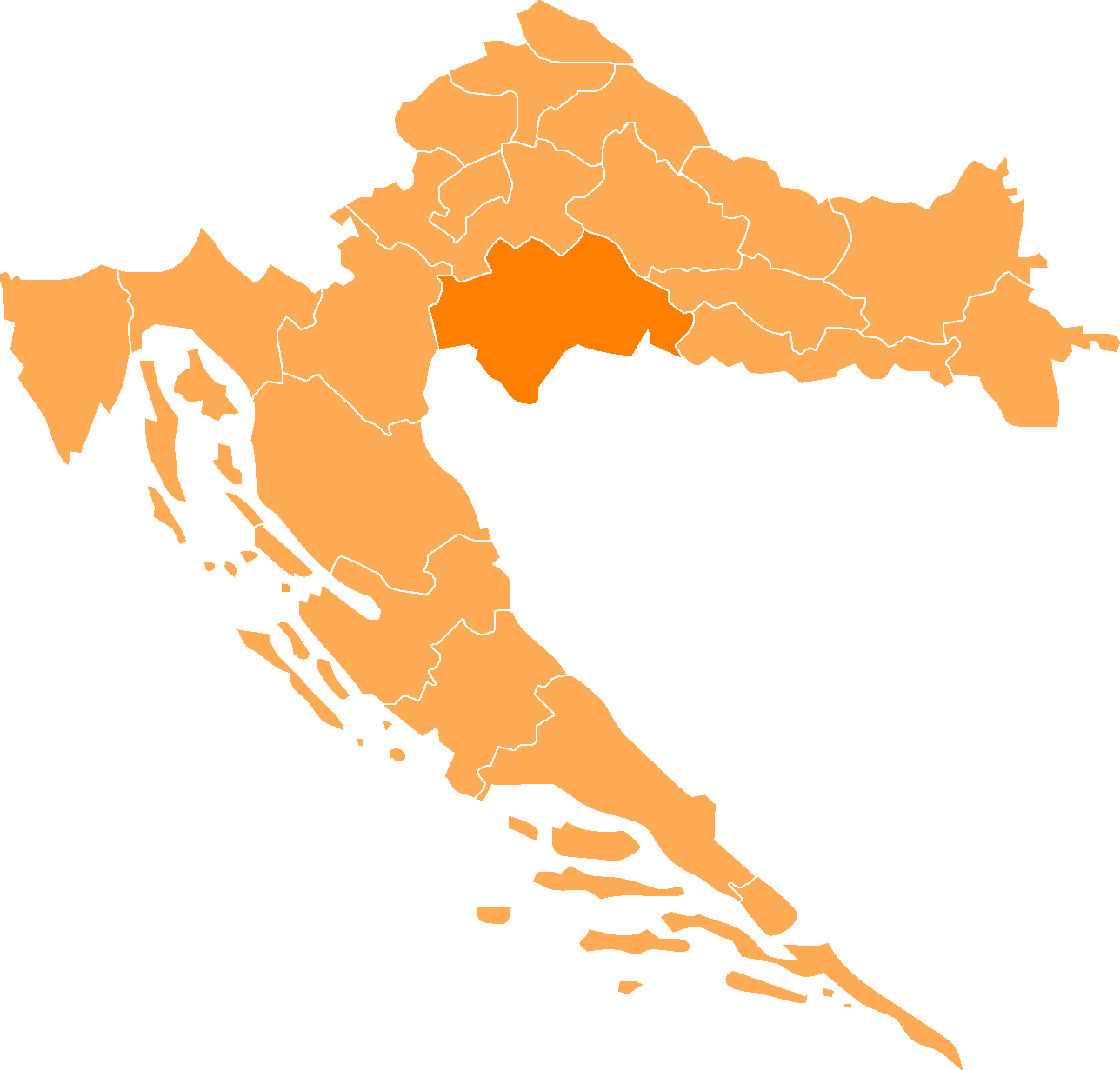 potječe od riječi ban
smještena je u Sisačko-moslavačkoj županiji
ukupno obuhvaća 1803km2 
Posjetili smo: 
Kostajnica, Sisak, utvrda Zrin, Gvozdansko i Dvor.
BANOVINA
HRVATSKA KOSTAJNICA
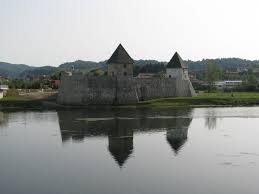 ime je izvedeno iz riječi kostanj (kesten)
grad se sastoji od 7 naselja
smješten je u središnjem djelu Pounja,
 podno Zrinske gore
nema tragova iz kamenog doba, ali
 ima ostataka iz bakrenog i brončanog doba
na ovom su području  živjela 
Ilirska plemena(Japodi)
STARI GRAD SISAK
prema popisu stanovništva 2011. Sisak ima 47.768 stanovnika, dok uže područje ima 33.322 stanovnika
grad Sisak smjestio se na utocima rijeka Odre u Kupu i Kupe u Savu, u području Panonske nizine, obilježenom umjerenom kontinentalnom klimom
nadmorska visina: 98 m
površina: 422,75 km2
posjetili smo utvrdu Stari grad u Sisku koja je pretvorena u muzej
Utvrda zrin
nalazi se kod naselja Zrina na južnim obroncima Zrinske gore u Sisačko-moslavačkoj županiji
od godine 1347. bila je u posjedu velikaške obiteljiŠubića, koji su se po njoj nazvali Zrinski
u njihovim je rukama bila sve do 20. listopada 1577. godine, kada su ju zauzeli Turci
oslobođena je tek 1718.godine
danas su od te tvrđave ostale samo ruševine
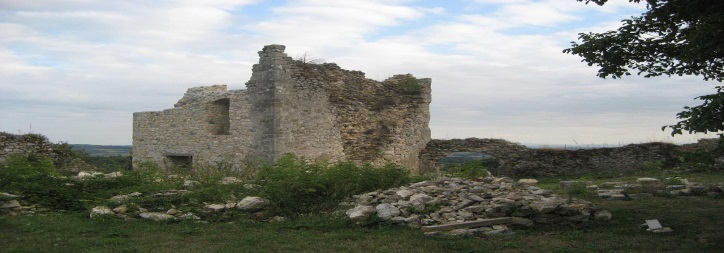 Gvozdansko
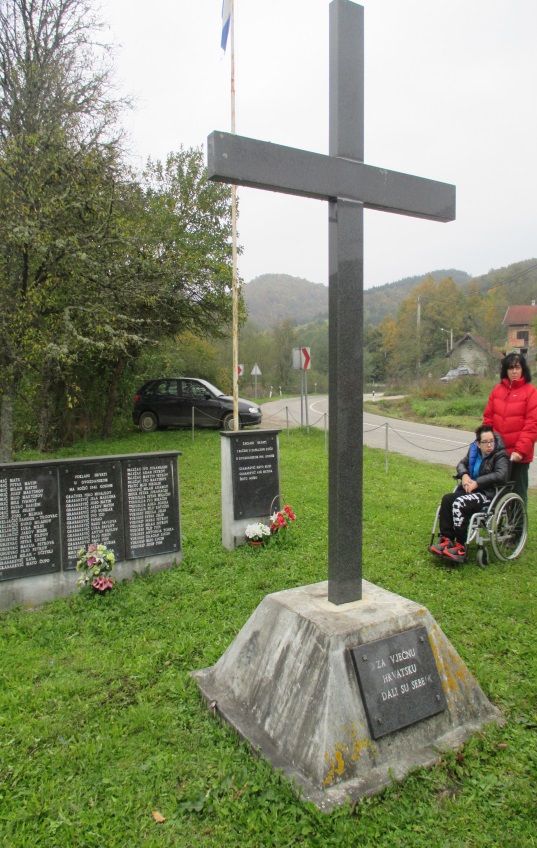 naselje u Hrvatskoj
nalazi se na pola puta između Gline i Dvora,
podno Zrinske gore
prema popisu stanovništva iz 2001. godine,
 Gvozdansko ima 69 stanovnika, 
ali Hrvati čine većinsko stanovništvo
DVOR
Dvor nalazi se na južnomu dijelu Banovine (Sisačko-moslavačka županija), obuhvaća južni dio Zrinske gore i južni dio hrvatskoga Pounja, te leži na lijevoj obali rijeke Une
tu smo slušali hrvatsku himnu